Les Mardis de la Chimie Durable
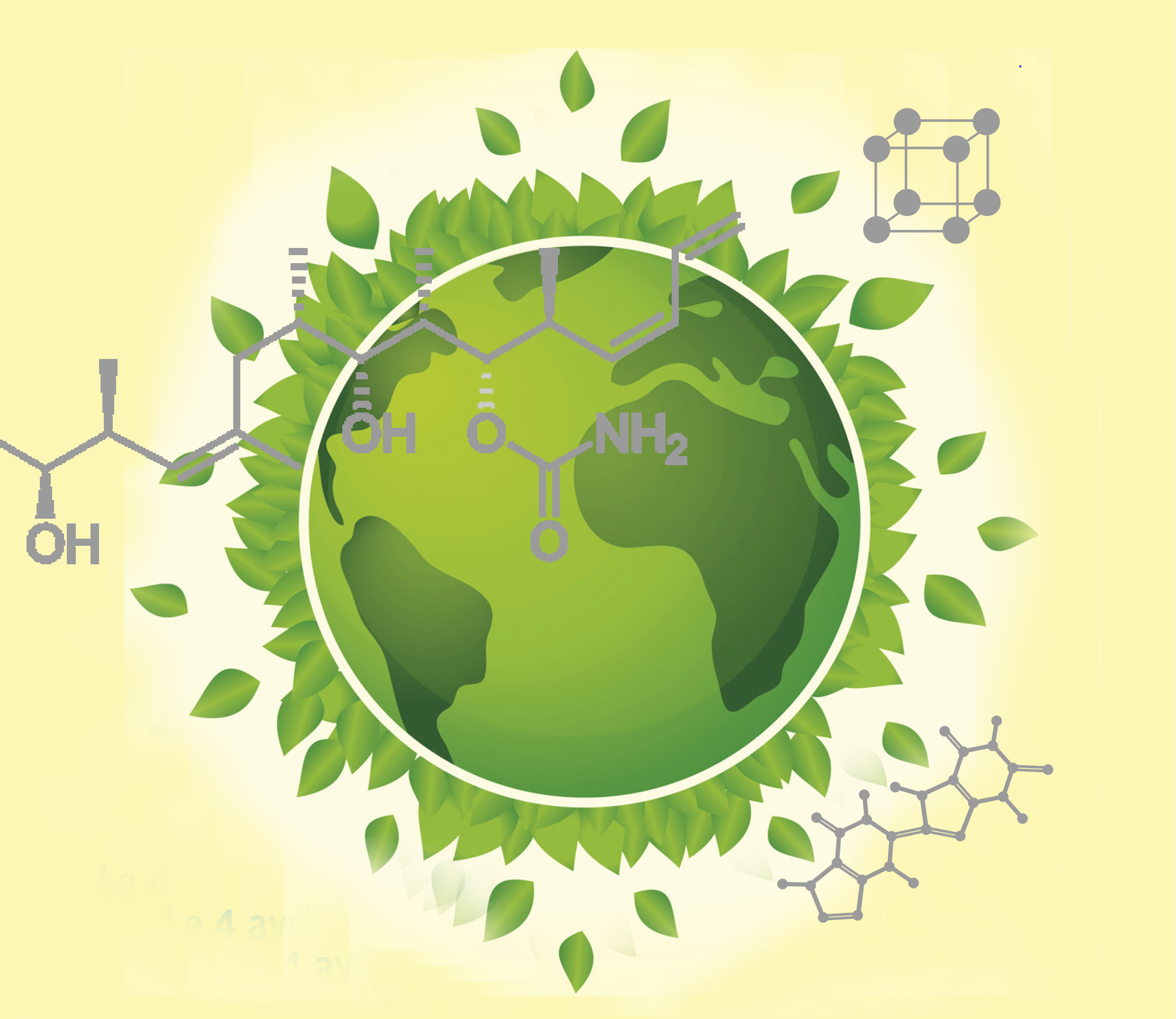 Présentation de travaux en chimie durable
Spéciale « Industrie* »
4ème  édition en wébinaire
14 décembre 2021, 10h-12h30

Inscription gratuite
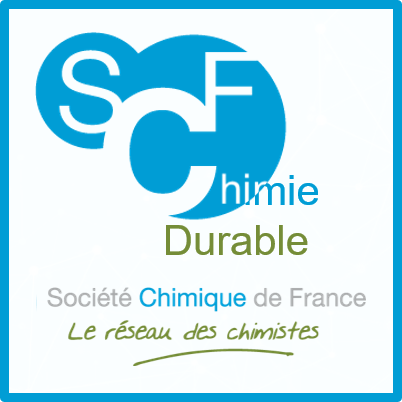 *Remise des prix de la Division de Chimie Industrielle 2019 et 2021
Contact : chimiedurable.scf@gmail.com
Les Mardis de la Chimie Durable
4ème edition : 14 décembre 2021, 10h-12h30
Programme
Jean-Luc Dubois (Arkéma)

Evelyne Poli (Iceram) 
Prix DCI 2019
Hervé Plessix (Stéarinerie Dubois)
Prix DCI 2021
Romain Laher
Prix de thèse DCI 2021